Презентацию  к уроку по курсу «Окружающий мир» подготовила учитель  начальных классов МКОУ «Басинская ООШ»  Дорошенкова В.В.
Почему солнце светит днем, а звезды-ночью
Загадка
Рассыпалось к ночи зерно,
    Глянули утром- нет ничего.
Что это?

                                      Звезды
Ждут нас быстрые ракеты
На далекие планеты
На  какую  захотим
На такую полетим.
Звезды,  в гости ждите нас.
Звезды- огромные пылающие шары.
Звезды мерцают разным цветом: красным, белым, Голубым.
Звезды разные по величине и по цвету.
Белые и голубые звезды- очень горячие.
Желтые- холоднее белых.
Красные- холоднее желтых.
Альдебаран
Регул
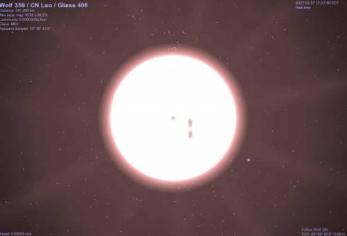 Сириус
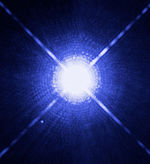 физкультминутка
Мы ногами топ-топ
Мы руками хлоп-хлоп
Мы глазами миг-миг
Мы плечами чик-чик
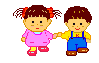 Солнце-это звезда.
Солнце-это огромный 
пылающий шар.
Температура  на поверхности 
Солнца-20 млн. градусов.
Солнце в 109 раз больше Земли.
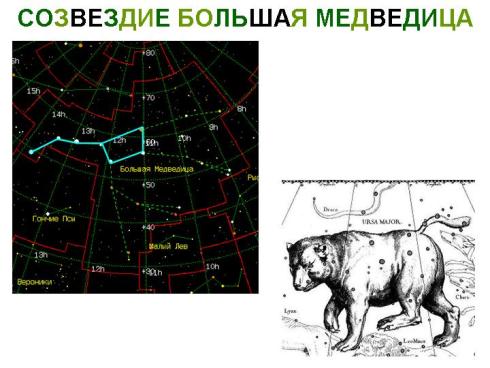 Из какого ковша
Не пьют, не едят,
А только на него глядят.

Созвездие Большой Медведицы
Созвездие   Льва
1. Что такое звезды?
2. Что такое Солнце?
3. Почему днем не видно звезд?